Figure 3. Effect of EC duration on anxiety-like behavior compared with SC. (A) Effect of EC duration (24 h, 1, 3, and 5 ...
Cereb Cortex, Volume 25, Issue 11, November 2015, Pages 4048–4061, https://doi.org/10.1093/cercor/bhu119
The content of this slide may be subject to copyright: please see the slide notes for details.
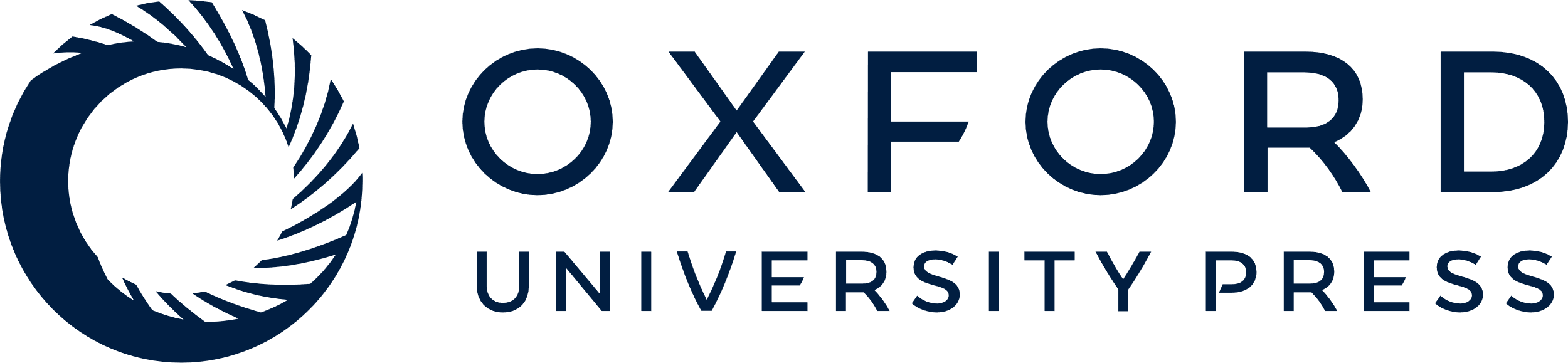 [Speaker Notes: Figure 3. Effect of EC duration on anxiety-like behavior compared with SC. (A) Effect of EC duration (24 h, 1, 3, and 5 weeks; n = 12 per group) on anxiety-like behavior in the light–dark box test. Data are the mean (±SEM) percentage of time spent in the lit compartment (graphic on the left) and the latency to enter into the dark compartment (graphic on the right). There was no difference in the percentage of time spent in the lit compartment between groups. A significantly lower latency to enter in the dark compartment was observed after the 3- and 5-week EC exposure (Bonferroni/Dunn test, *P < 0.0125). (B) Effect of EC duration (24 h, 1, 3, and 5 weeks; n = 12 per housing condition) on anxiety-like behavior in the elevated-plus-maze test. Data are the mean (±SEM) percentage of time spent (graphics on the left) and percentage of entries (graphics on the right) in the open arms. Mice exposed 3 weeks in EC significantly spent more time and showed a higher percentage of entries in the open arms (Bonferroni/Dunn test, **P < 0.0025; *** P < 0.00025).


Unless provided in the caption above, the following copyright applies to the content of this slide: © The Author 2014. Published by Oxford University Press. All rights reserved. For Permissions, please e-mail: journals.permissions@oup.com]